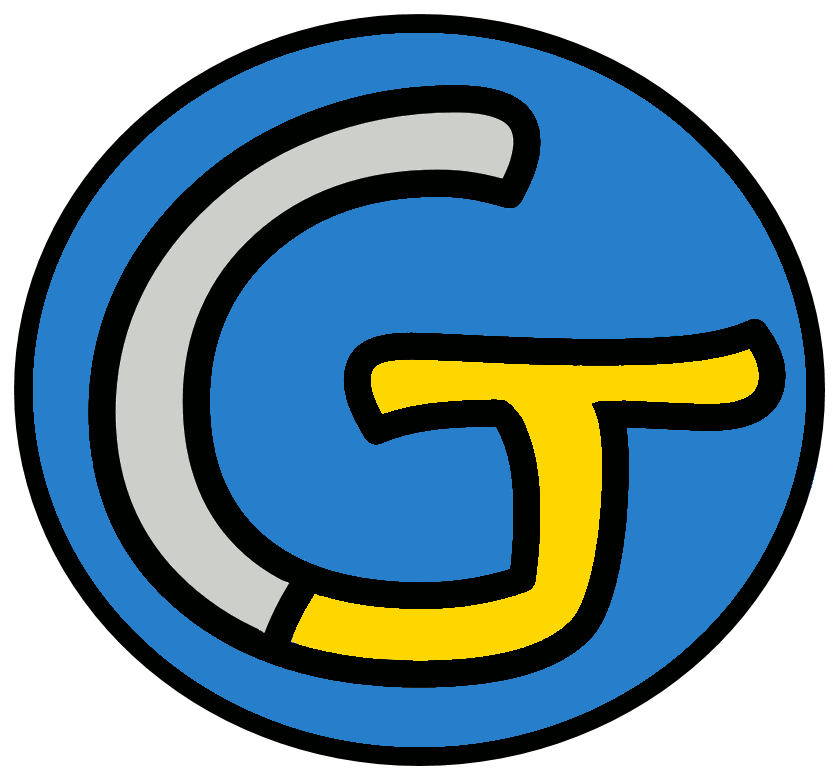 Mathématiques – Calcul mental CM2
Connaître les tables de multiplication de 0 à 4
 Entraînement n° 3
Opération 1
3 x 6
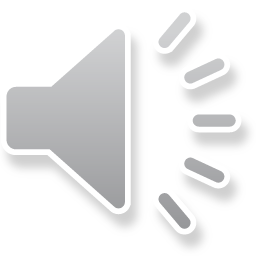 Opération 2
4 x 5
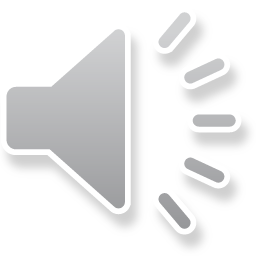 Opération 3
3 x 9
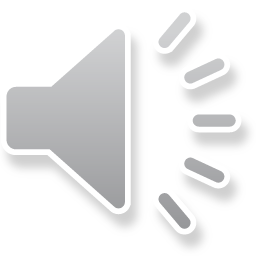 Opération 4
2 x 9
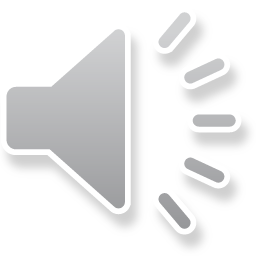 Opération 5
1 x 6
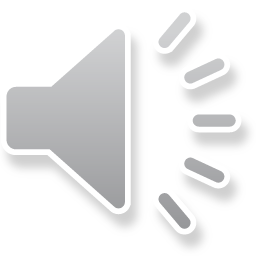 Opération 6
0 x 7
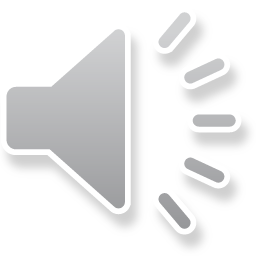 Opération 7
4 x 7
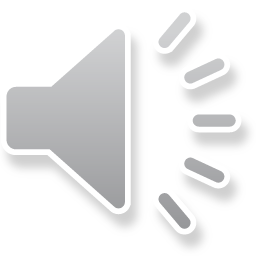 Opération 8
3 x 3
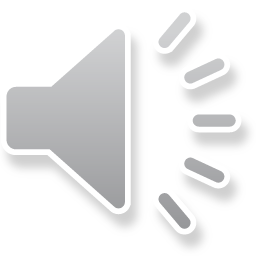 Opération 9
2 x 5
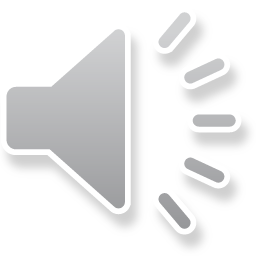 Opération 10
4 x 8
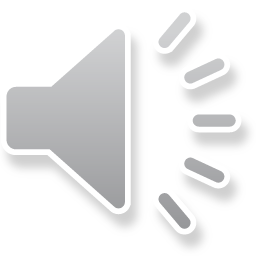 Opération 11
3 x 5
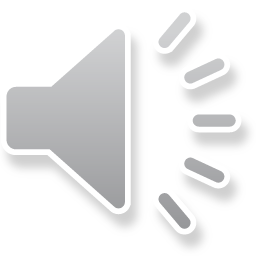 Opération 12
2 x 0
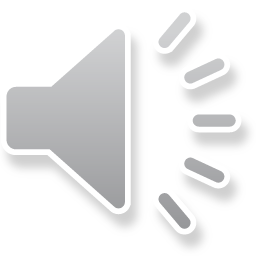 Opération 13
4 x 4
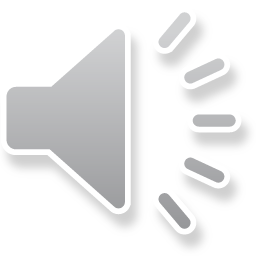 Opération 14
2 x 8
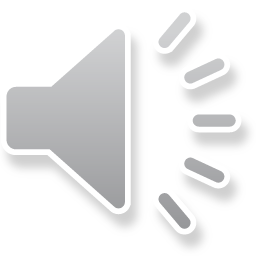 Opération 15
0 x 2
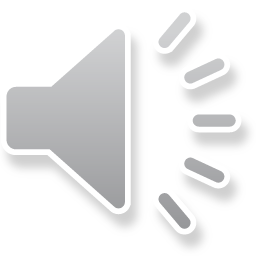 Opération 16
3 x 7
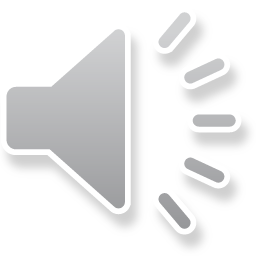 Opération 17
4 x 10
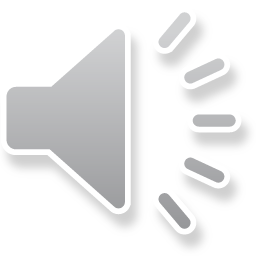 Opération 18
2 x 2
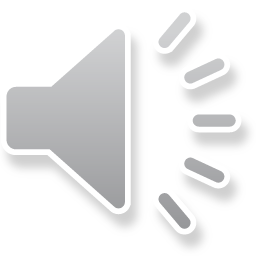 Problème
Rumaysa possède 2 trousses, avec 9 stylos dans chacune d’elle.
Combien Rumaysa a-t-elle de stylos en tout ?
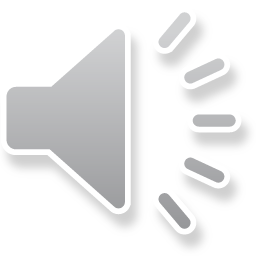 Correction
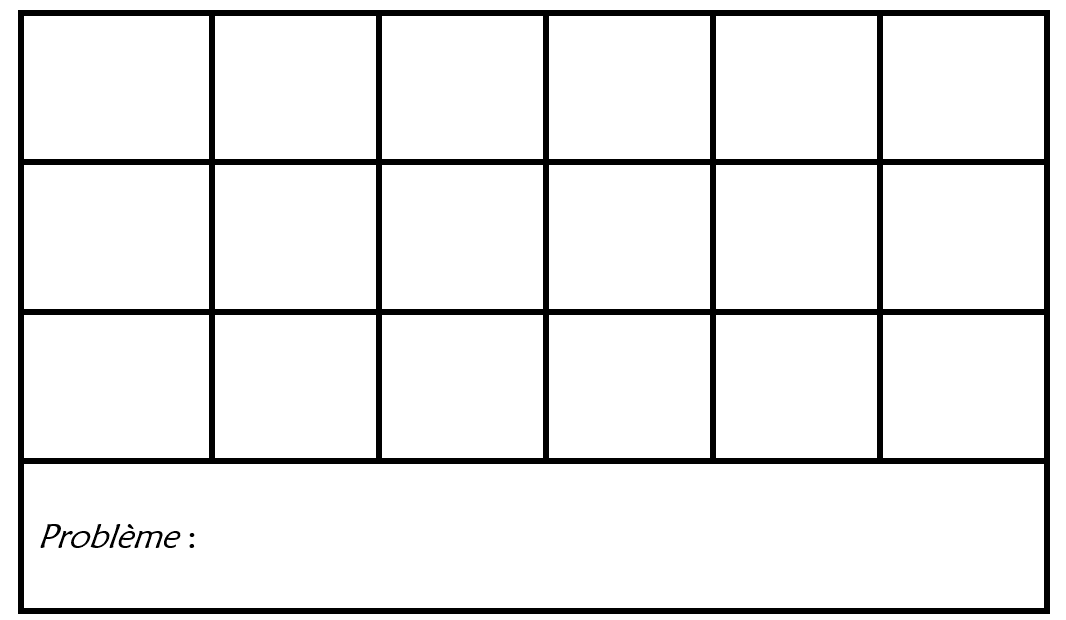